Setting and Marking Poster Assignments to Promote Student-Tutor Engagement
1. Background & motivation
2. Approach adopted
3. Findings
4. Discussion
Dr James Denholm-Priceand Dr Peter Soan
School of Mathematics
Setting the Scene
There’s a lot of change underway at Kingston
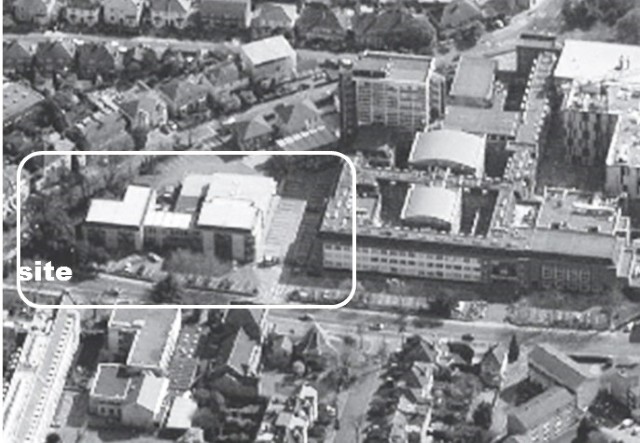 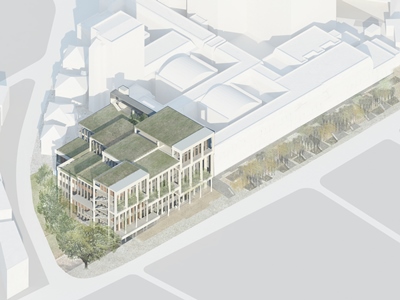 Building programmes
Rationalised courses
Revised Academic Framework:
30 credit modules
enhanced support – strengthened Personal Tutor system 
greater emphasis on employability
Group Poster Presentation
Early in Year 1 – Worth 20% of Module
Task set Week 3 
Presented Week 8
Each group from one Personal Tutor
Modal group size 3
Group Poster Presentation
Support
Discussion with Personal Tutor (who provided topic)
Workshops – groupwork, research skills, ethics and professionalism
Objectives
Develop students’ skills
Gently introduce assessment at university – ease transition from school
Enhance interaction with Personal Tutor
Initiate tutor-based Study Groups
Sample Topics
Omar Khayyam – Roots of Cubic Equations
Edward Lorenz – The Butterfly Effect
Georg Cantor – Different Sizes of Infinity
Frank Yates – Design of Experiments
Presentation
Single large room – 4 hour session
Light refreshments
A1 poster displayed 
Elevator Pitch presentation by students + question/answer
Most Personal Tutors visited
Assessment
Detailed pre-published criteria (approximately 50% content, 50% presentation)
2 staff marking different posters
5% of total mark available via peer review (ranking)
Peer Assessment
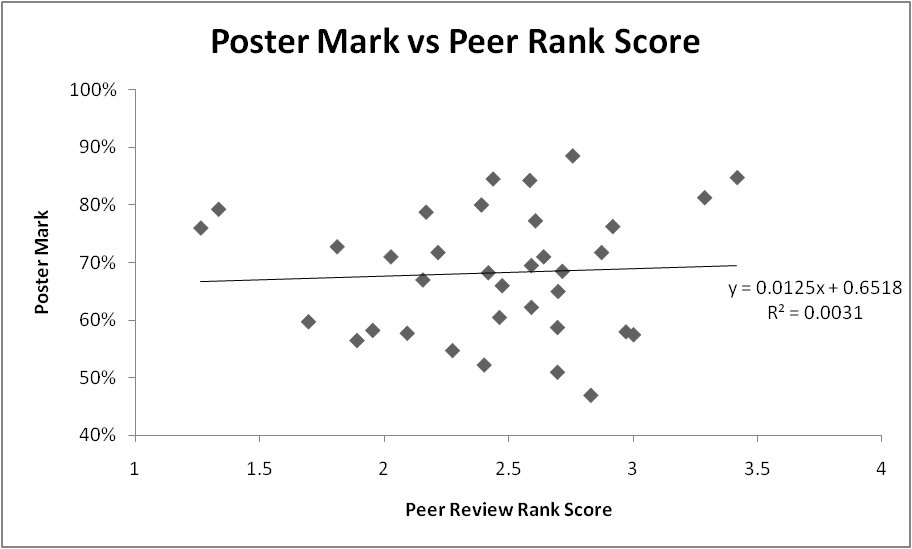 Challenges
Groups took time to assemble and ‘gel’
Consistency of level of Mathematics
Marker fatigue during Presentation
Consistency of Marking
Overall Outcomes
High level of student engagement
Virtually all attended for presentation
High standard overall – considerable effort shown in many cases
Innovative Eye-Catching Designs
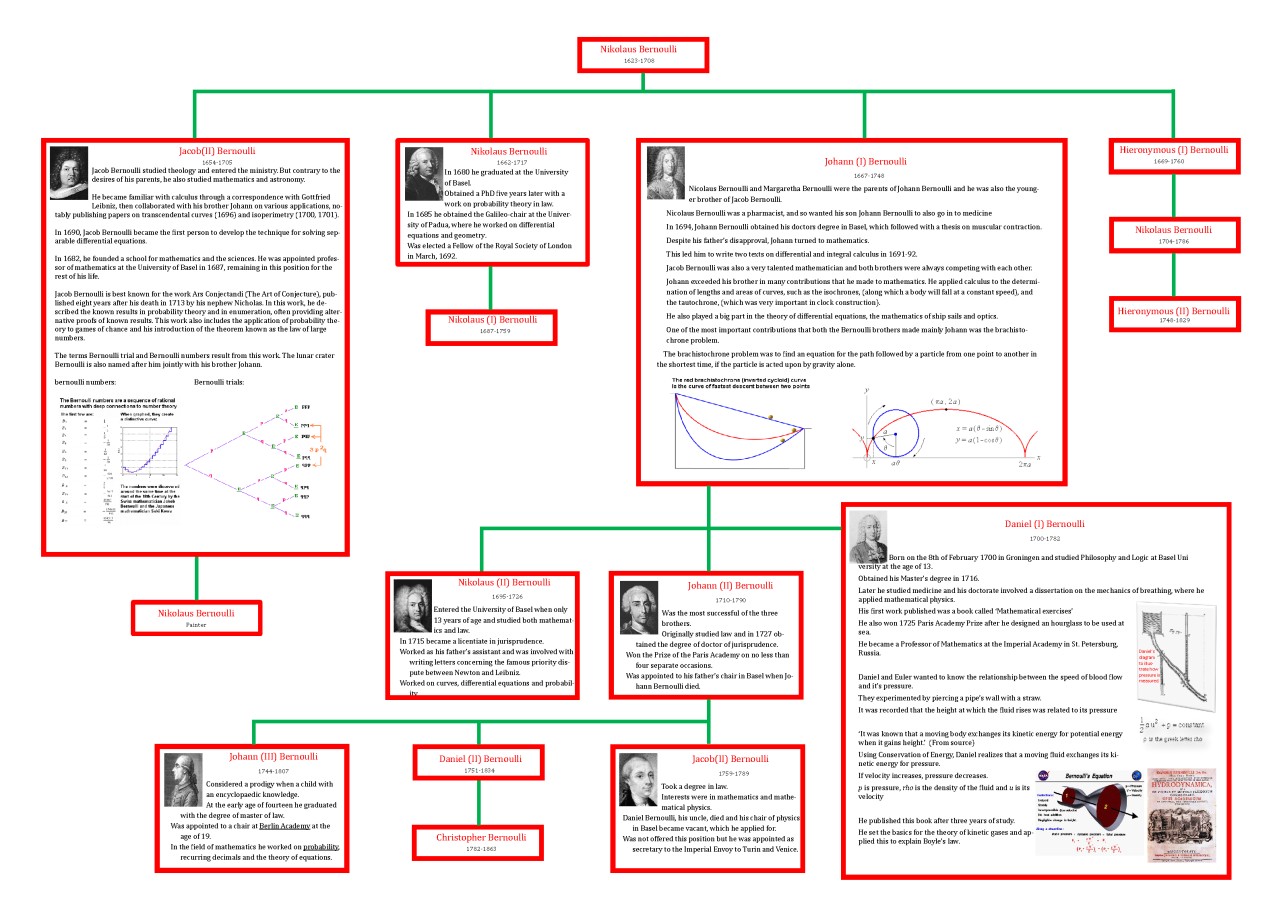 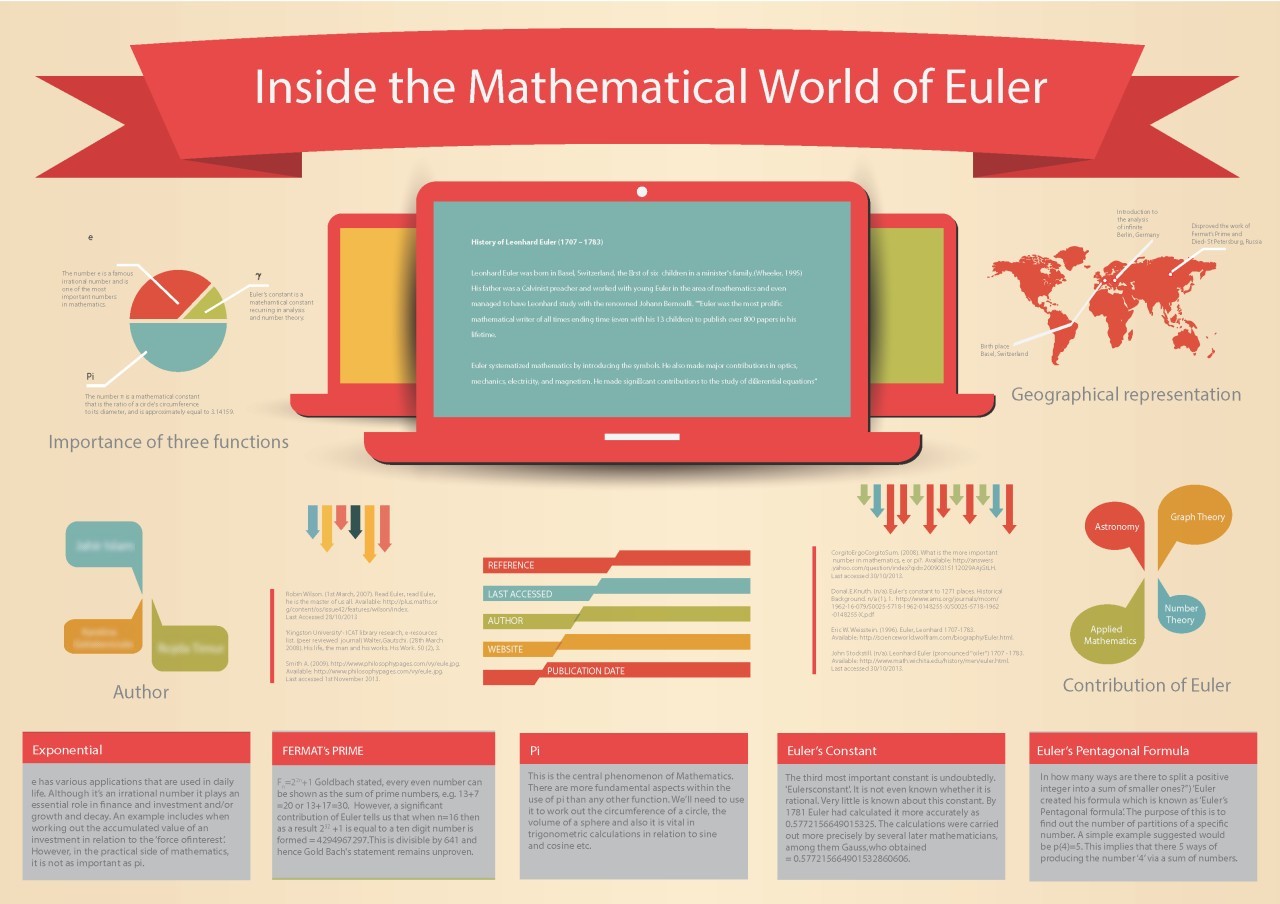 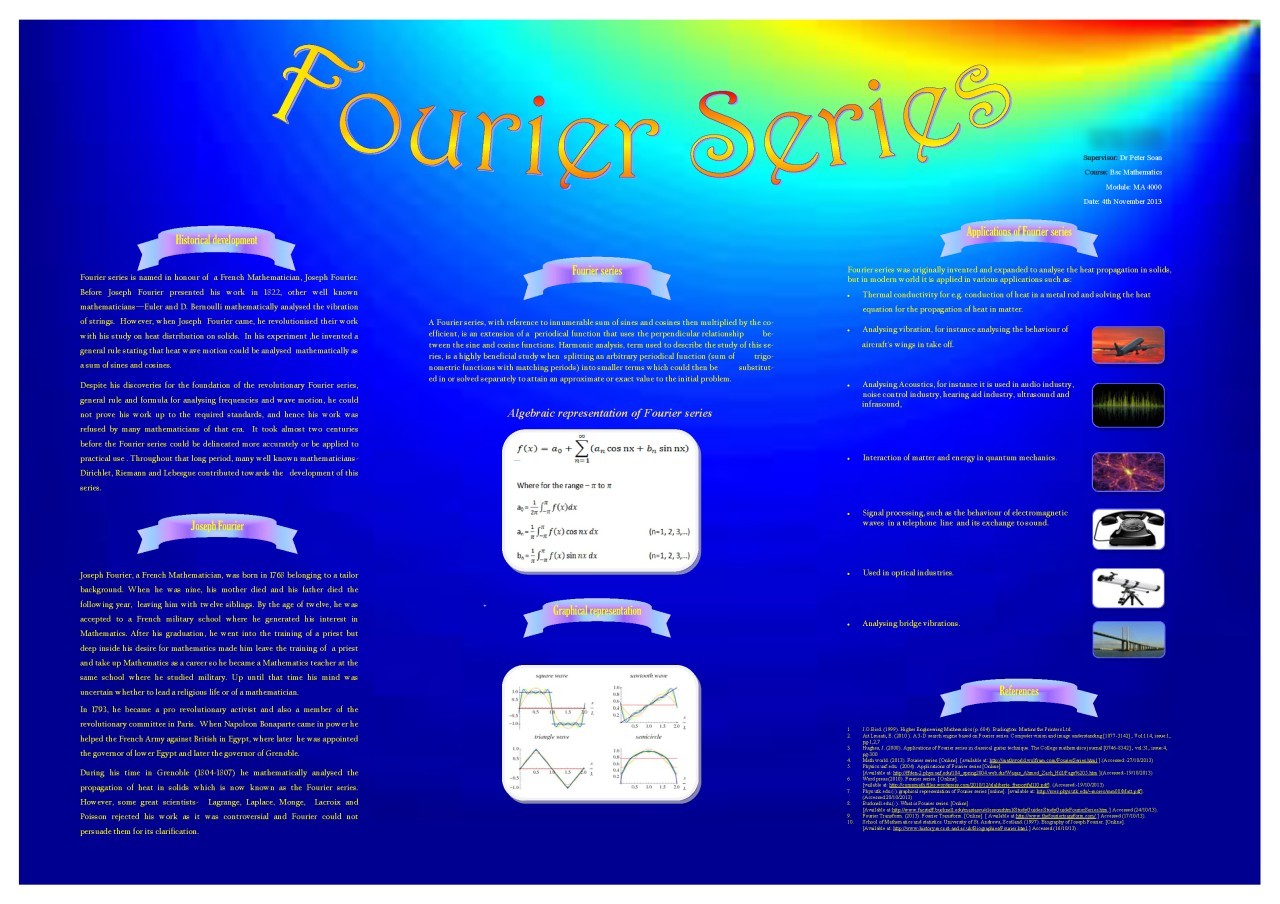 Originality
WikipEasier 
than in-depth research
(but not over abused).
Mathematical Content Light
Some
but not all
Student Enjoyment
80%
Longer Term Effects
60%
Group Durability
Still  together
25% occasionally
5%
regularly
Conclusions
Demonstrated development of communication skills
Successfully motivated students to work early in their course
Some contact with Personal Tutors
Failed to facilitate study group formation
Next Steps
Involve Tutor Groups in preparatory workshops
Use Tutor Groups in follow up activities
Discuss drafts with Personal Tutors
Personal Tutors sole distributors of marks and feedback
Thank You!
Any questions